Demo Beleidsrapport financiering
Nieuwe tool in ontwikkeling
13/08/2020
Nieuwe financiering VWO
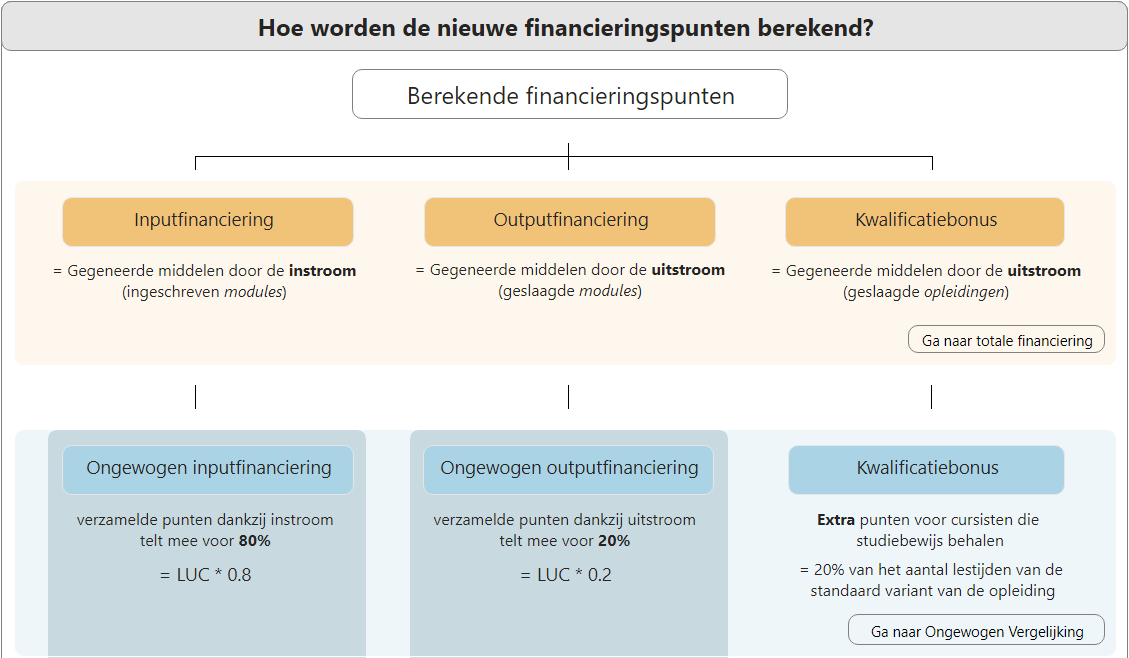 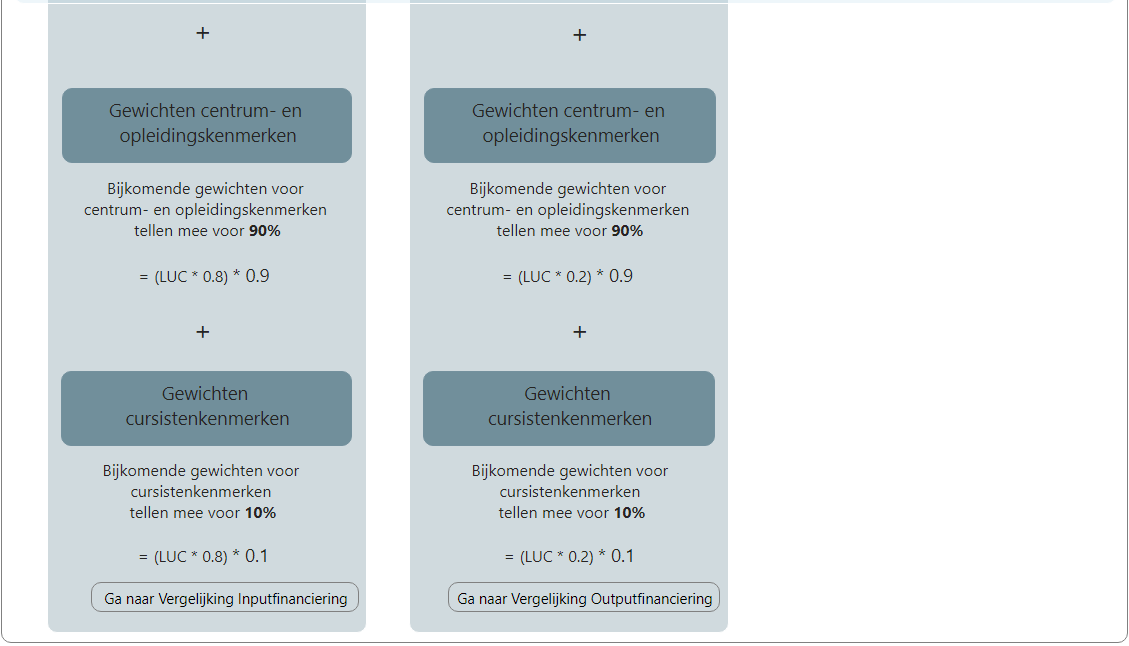 Genuanceerd maar complex mechanisme
Financieringsrapport op Mijn Onderwijs
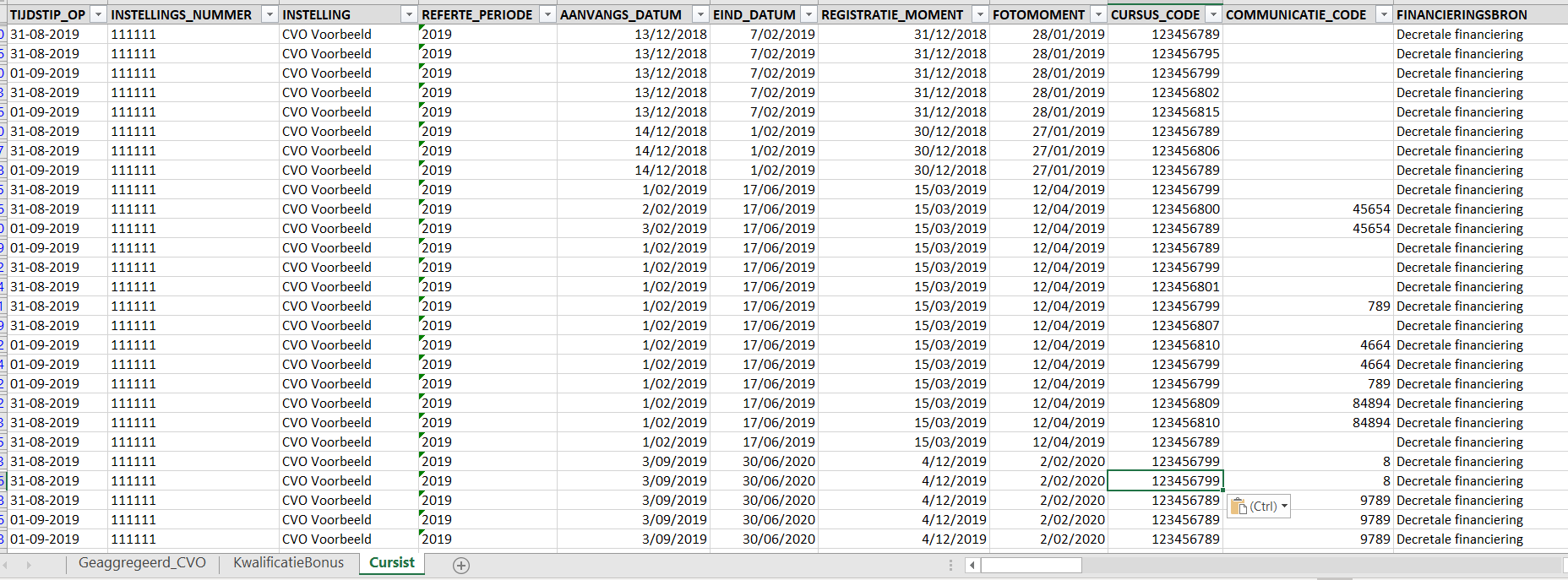 Genuanceerd maar complex mechanisme
Financieringsrapport op Mijn Onderwijs










Interactief beleidsrapport
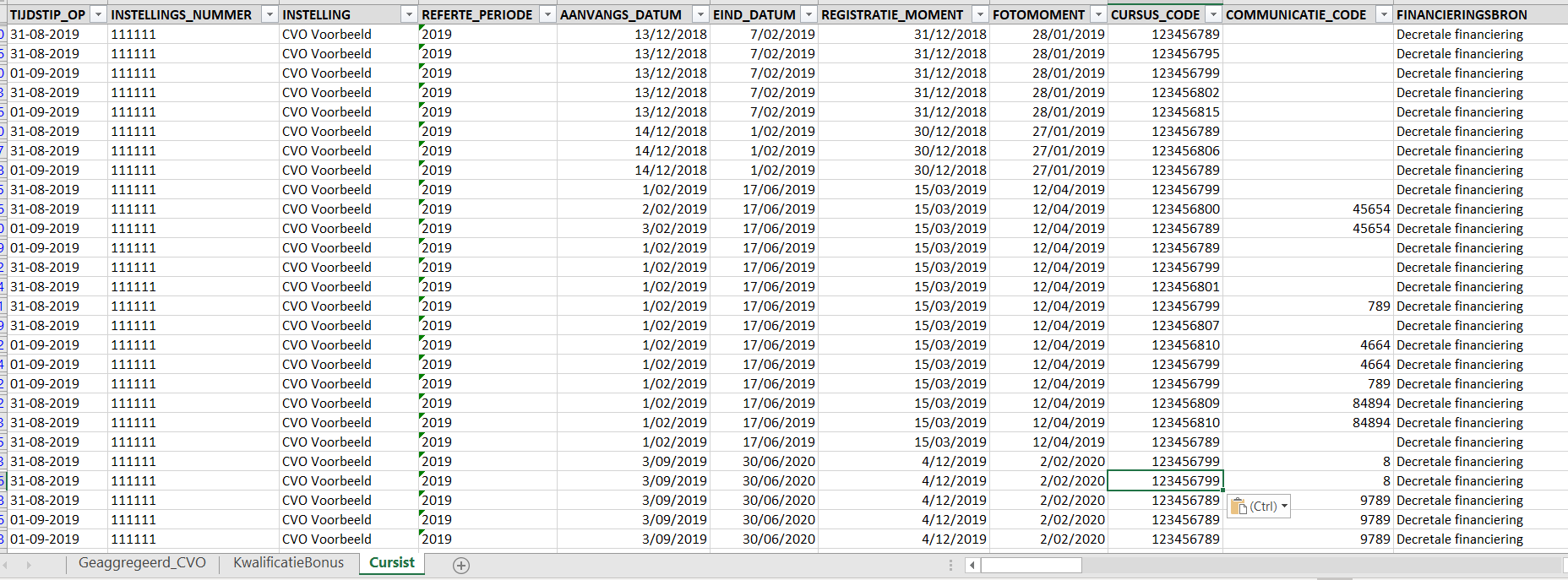 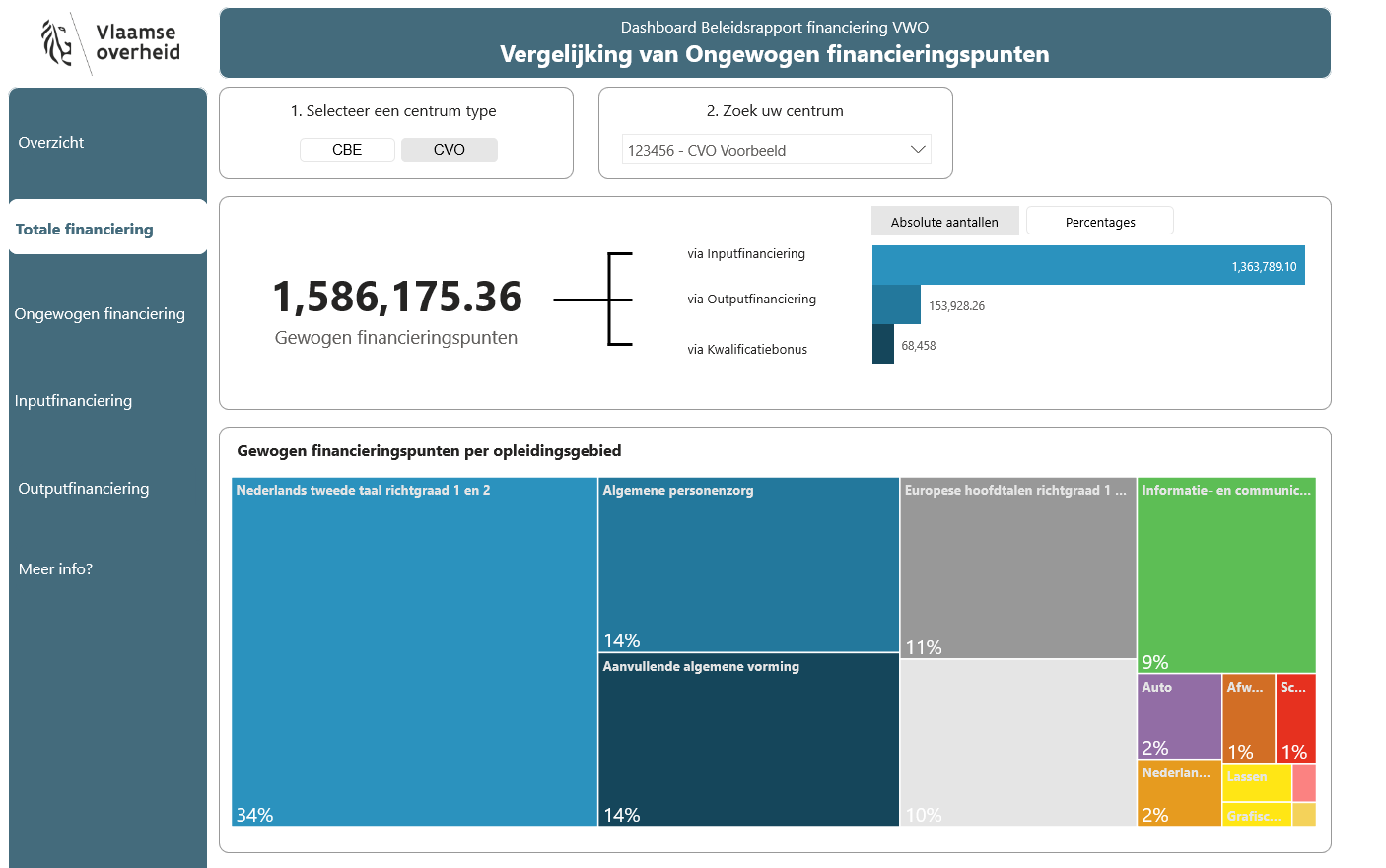 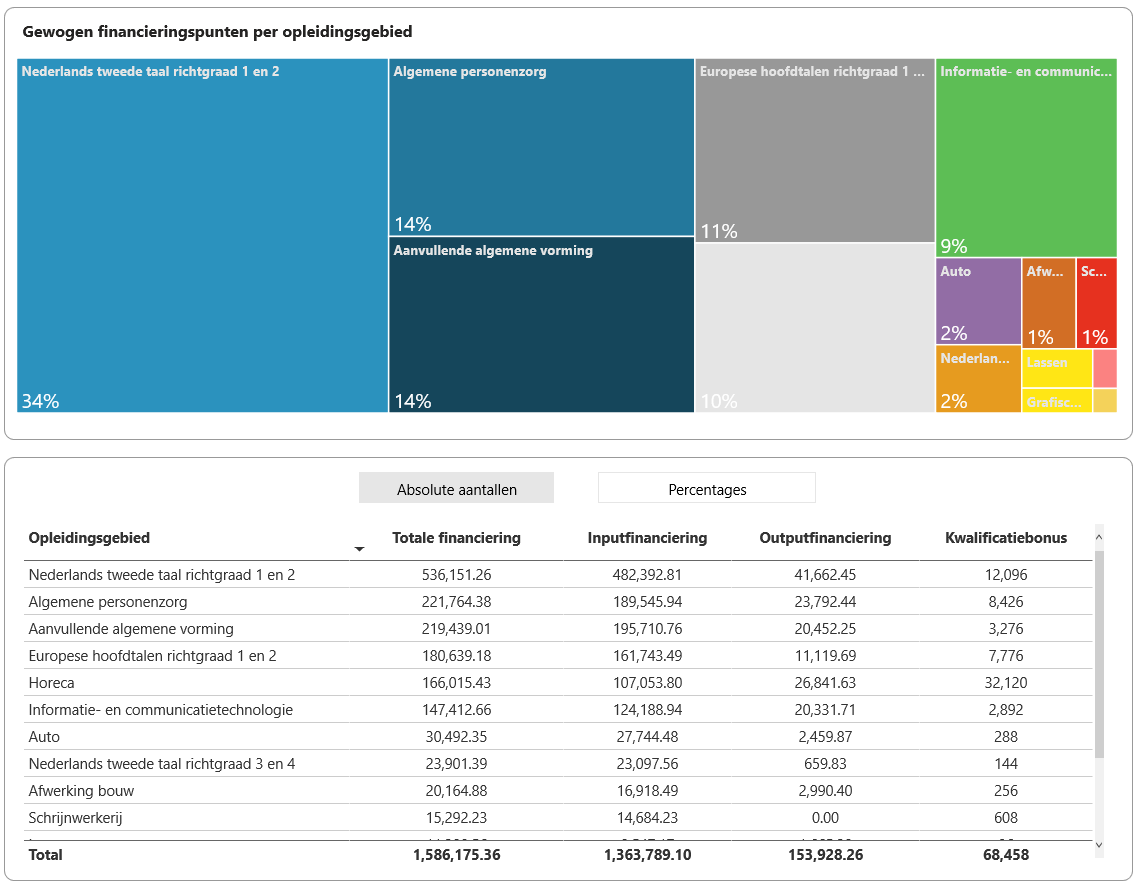 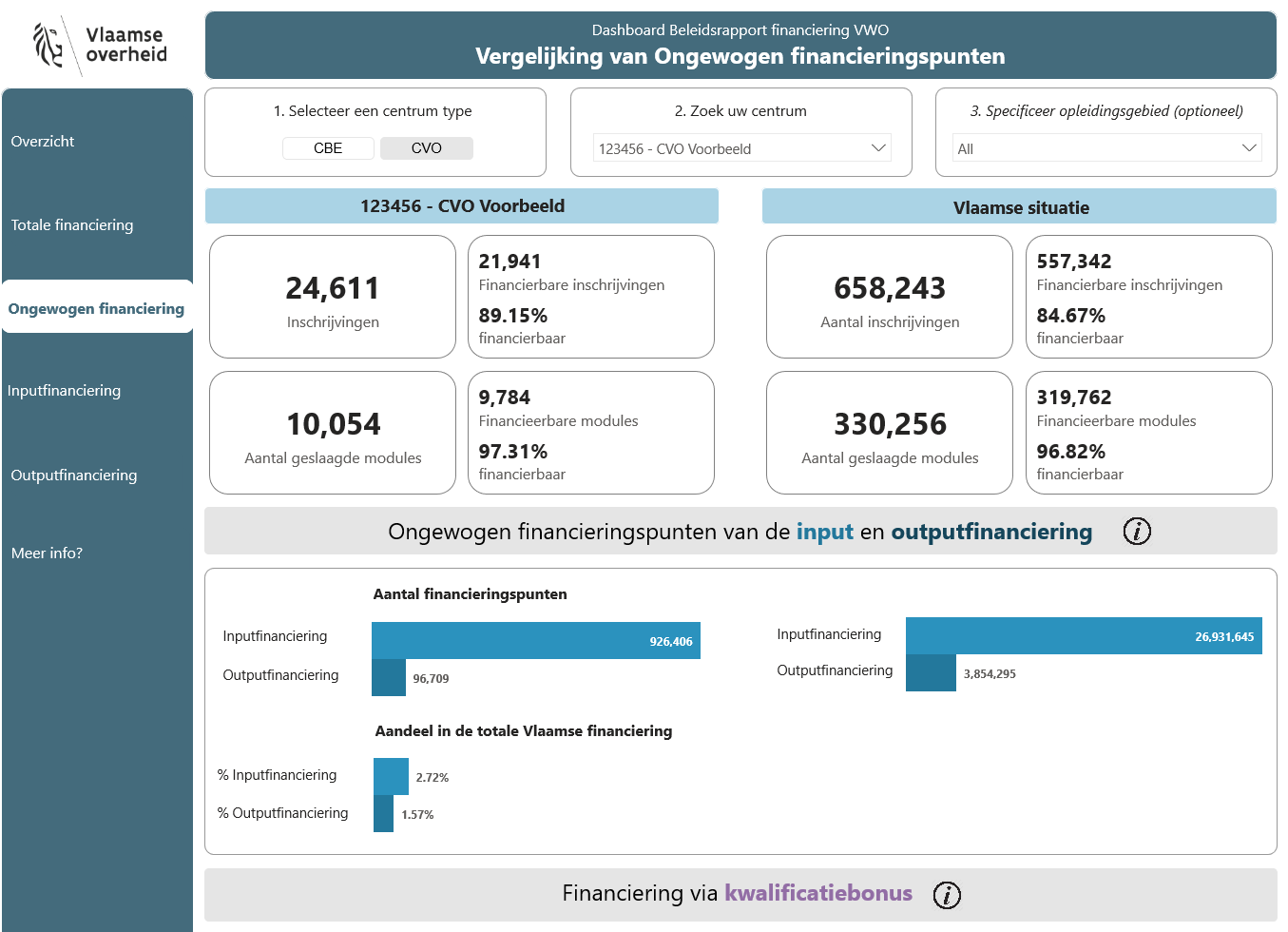 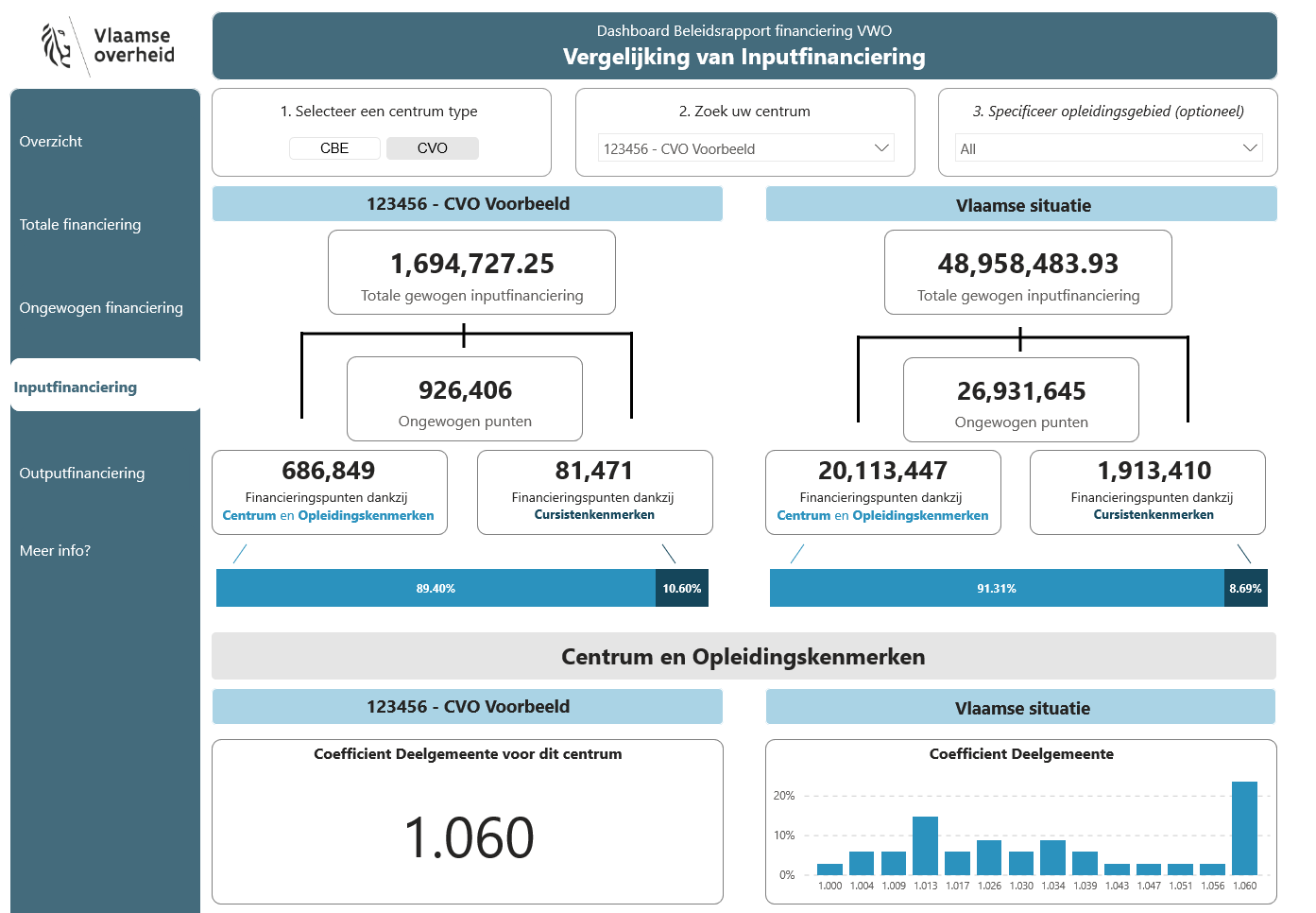 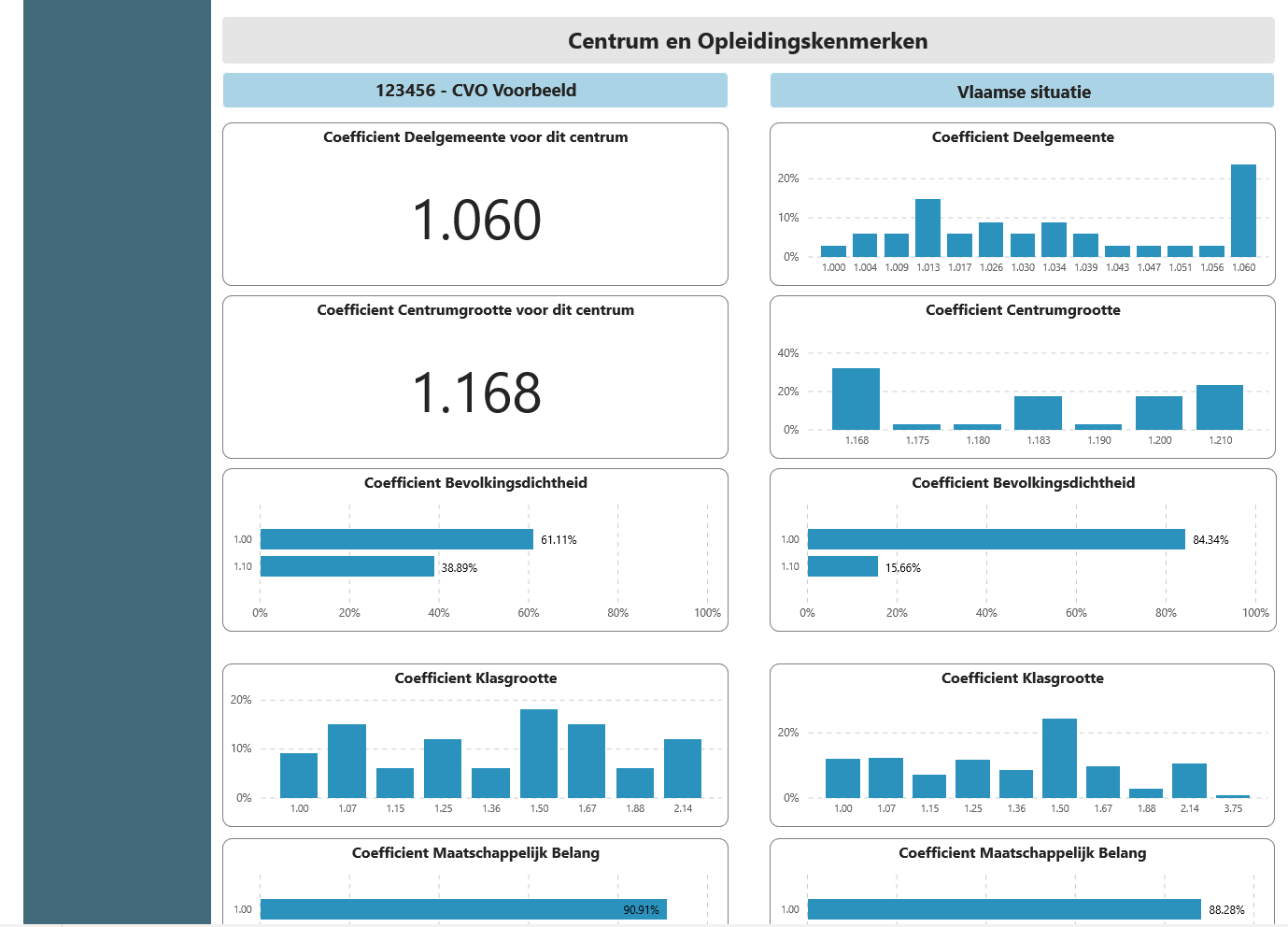 Conclusie
Doel: 

	Berekening van financiering te ontleden en 	te vergelijken met de Vlaamse situatie 	om het intern beleid bij te sturen
Conclusie
Doel: 

	Berekening van financiering te ontleden en 	te vergelijken met de Vlaamse situatie 	om het intern beleid bij te sturen


Meedenken aan deze tool?

	Mail naar Data.hovwo@vlaanderen.be